NHIỆT LIỆT CHÀO MỪNG CÁC THẦY CÔ VỀ DỰ TIẾT CHUYÊN ĐỀ MÔN CÔNG NGHỆ LỚP 4
2023/7/28
Lê Thị Thúy Viên - Trường TH Xuân Thịnh
1
KHỞI ĐỘNG
2023/7/28
Lê Thị Thúy Viên - Trường TH Xuân Thịnh
2
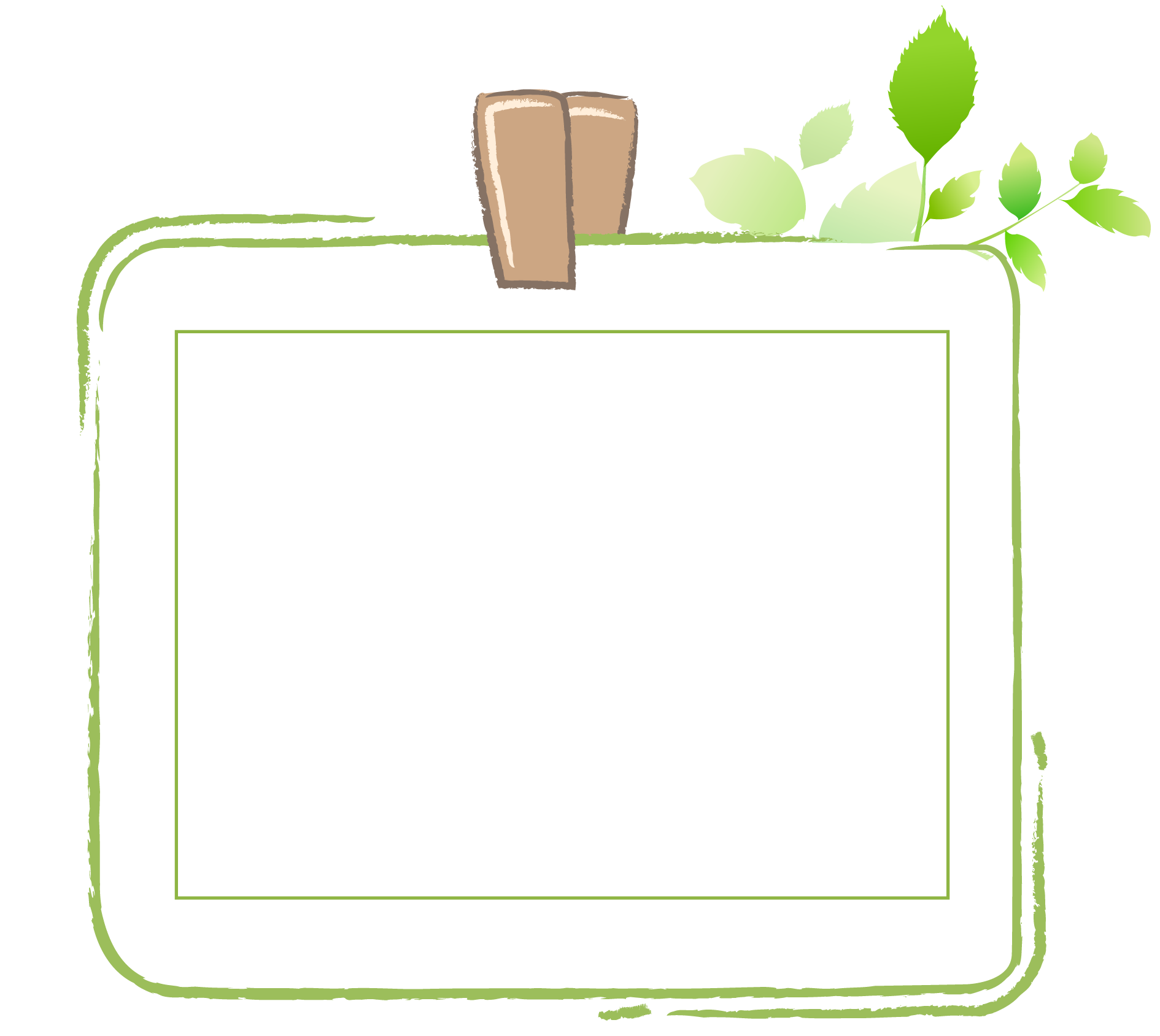 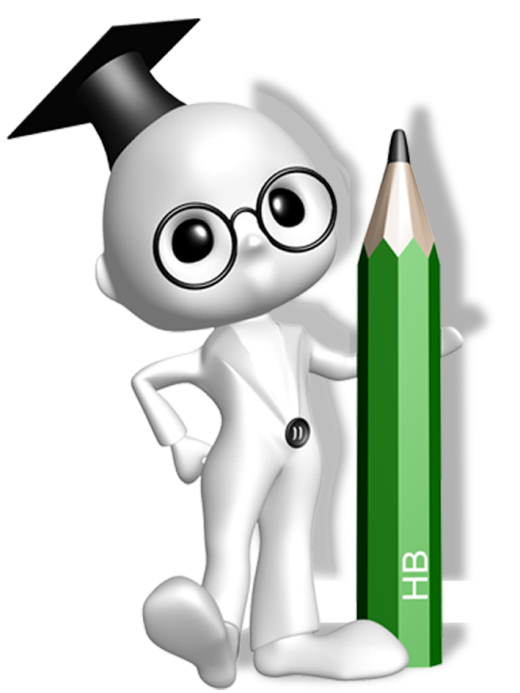 ĐỐ VUI
2023/7/28
Lê Thị Thúy Viên - Trường TH Xuân Thịnh
3
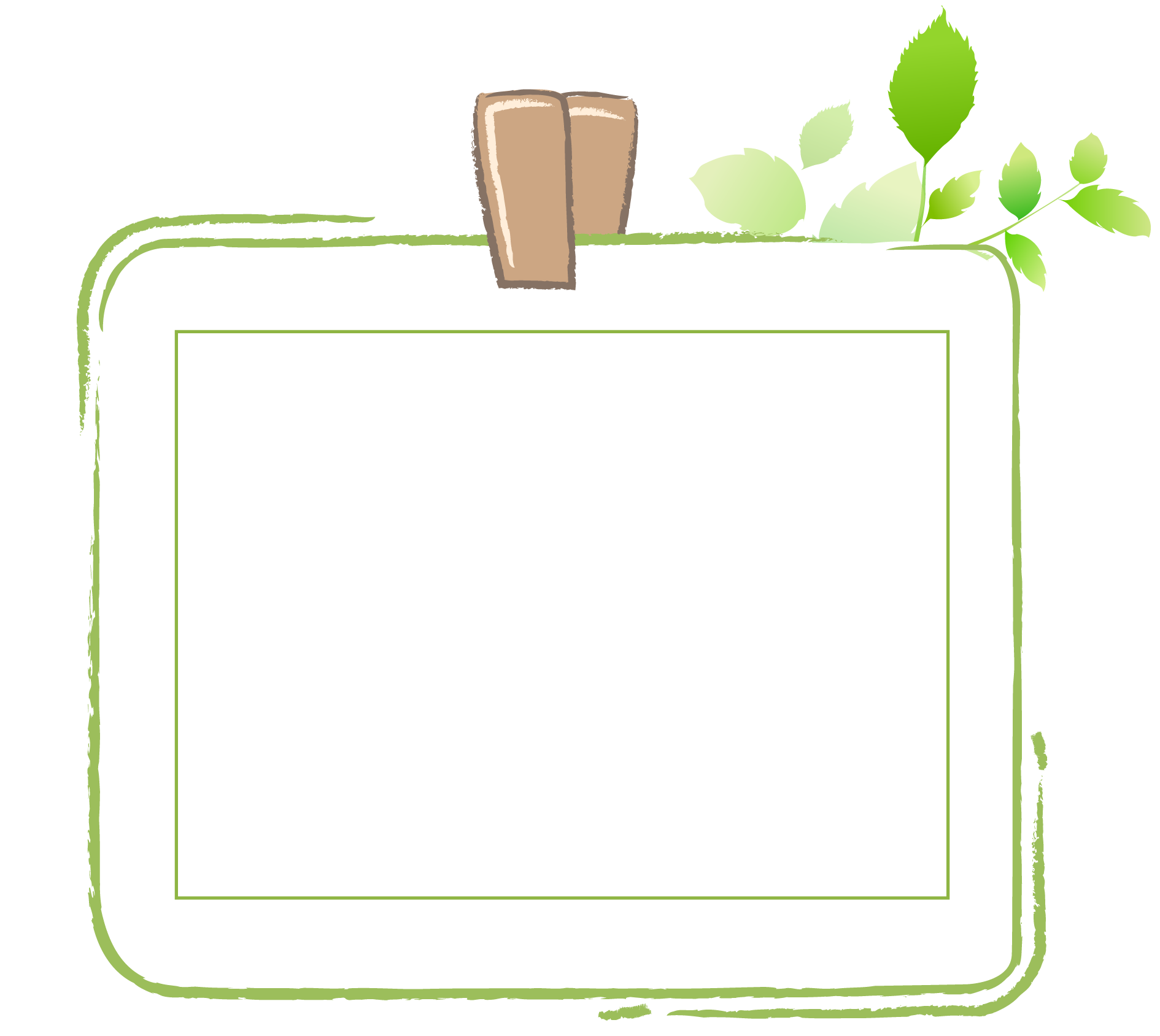 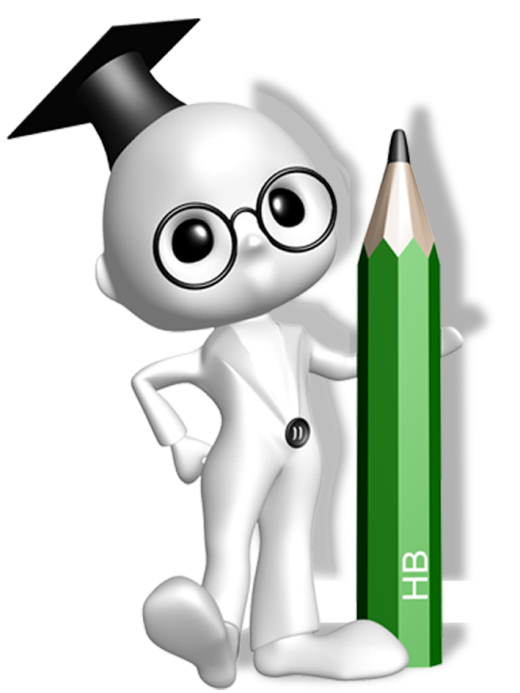 Cách chơi: GV nêu câu hỏi, HS giơ tay giành quyền trả lời.
2023/7/28
Lê Thị Thúy Viên - Trường TH Xuân Thịnh
4
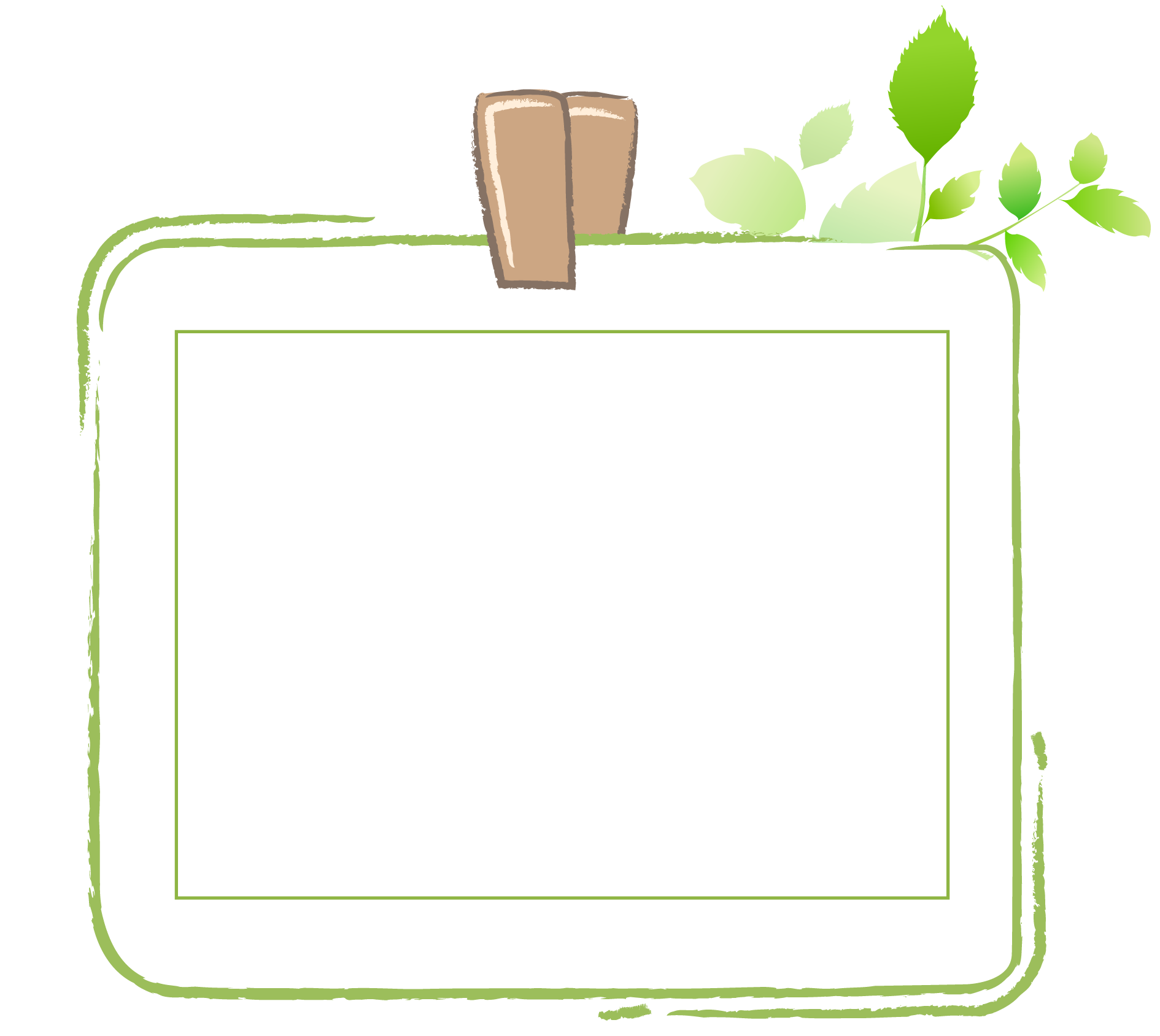 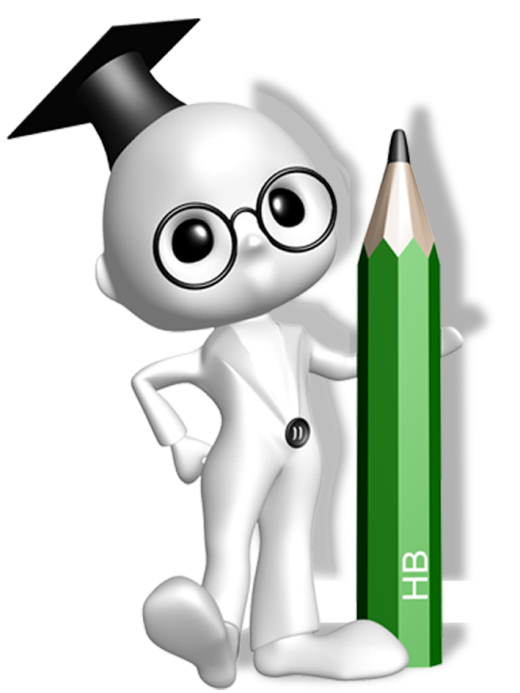 Bốn cánh nở đẹp
Chẳng khác đóa hoa
Gió mát thổi qua
Xoay tròn hết cánh
Là cái gì?
2023/7/28
Lê Thị Thúy Viên - Trường TH Xuân Thịnh
5
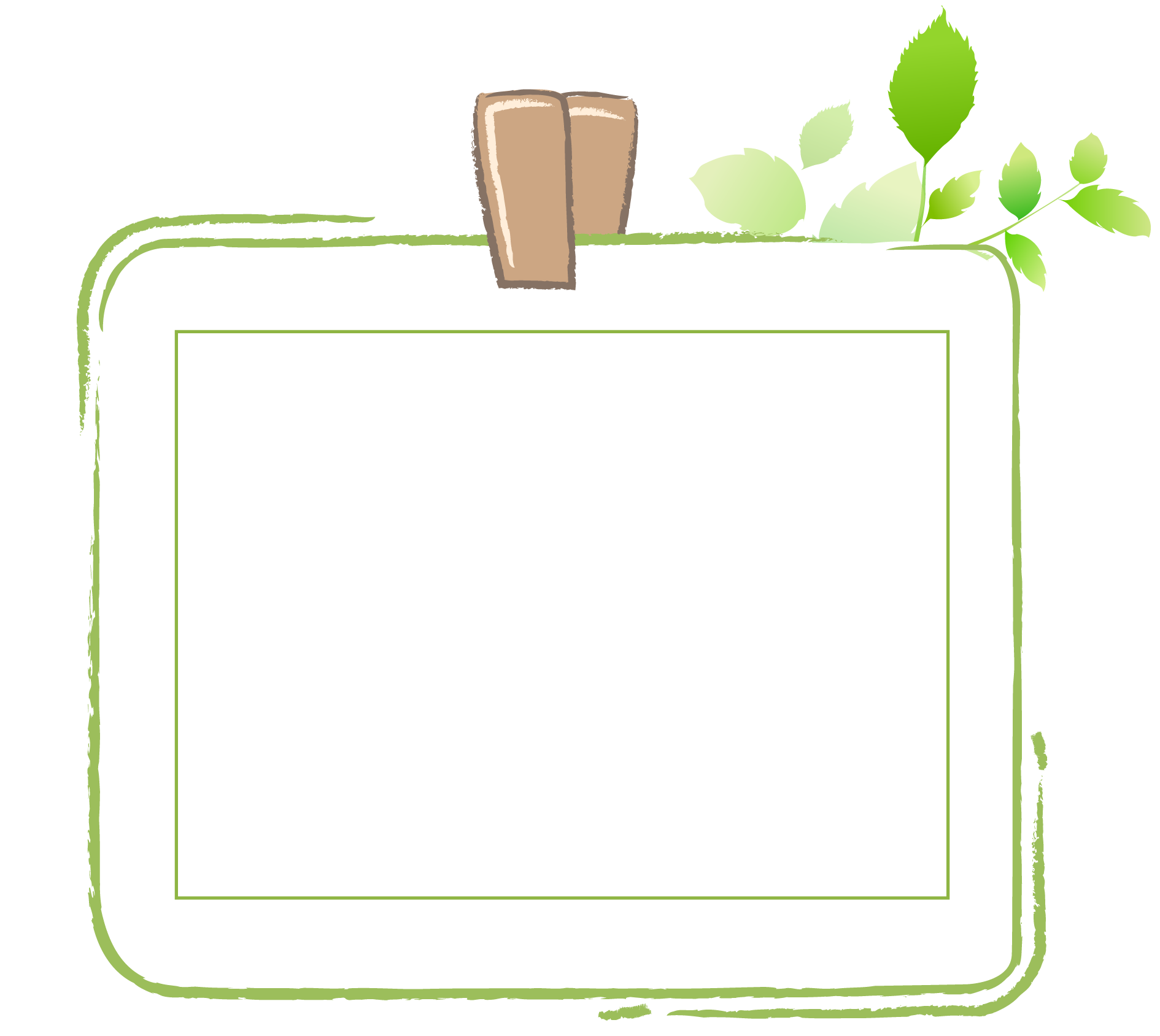 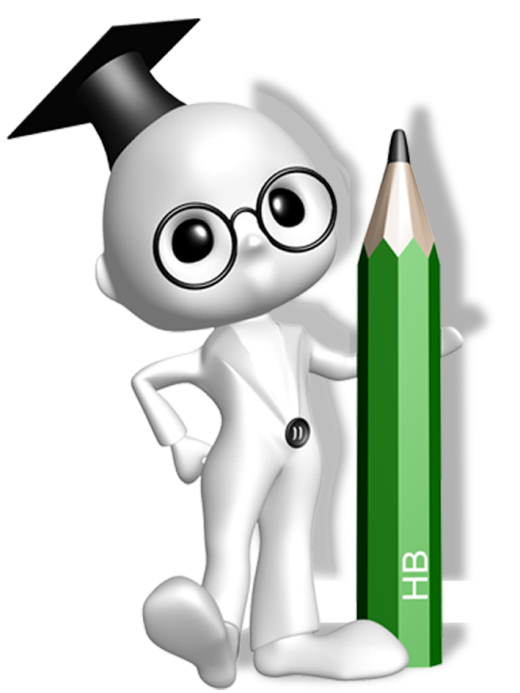 Cái gì như chong chóng
Tặng gió mát cho đời ?
Lê Thị Thúy Viên - Trường TH Xuân Thịnh
2023/7/28
6
Bài 12: LÀM CHONG CHÓNG ( TIẾT 1)
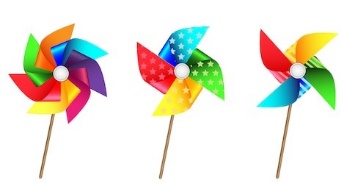 2023/7/28
Lê Thị Thúy Viên - Trường TH Xuân Thịnh
7
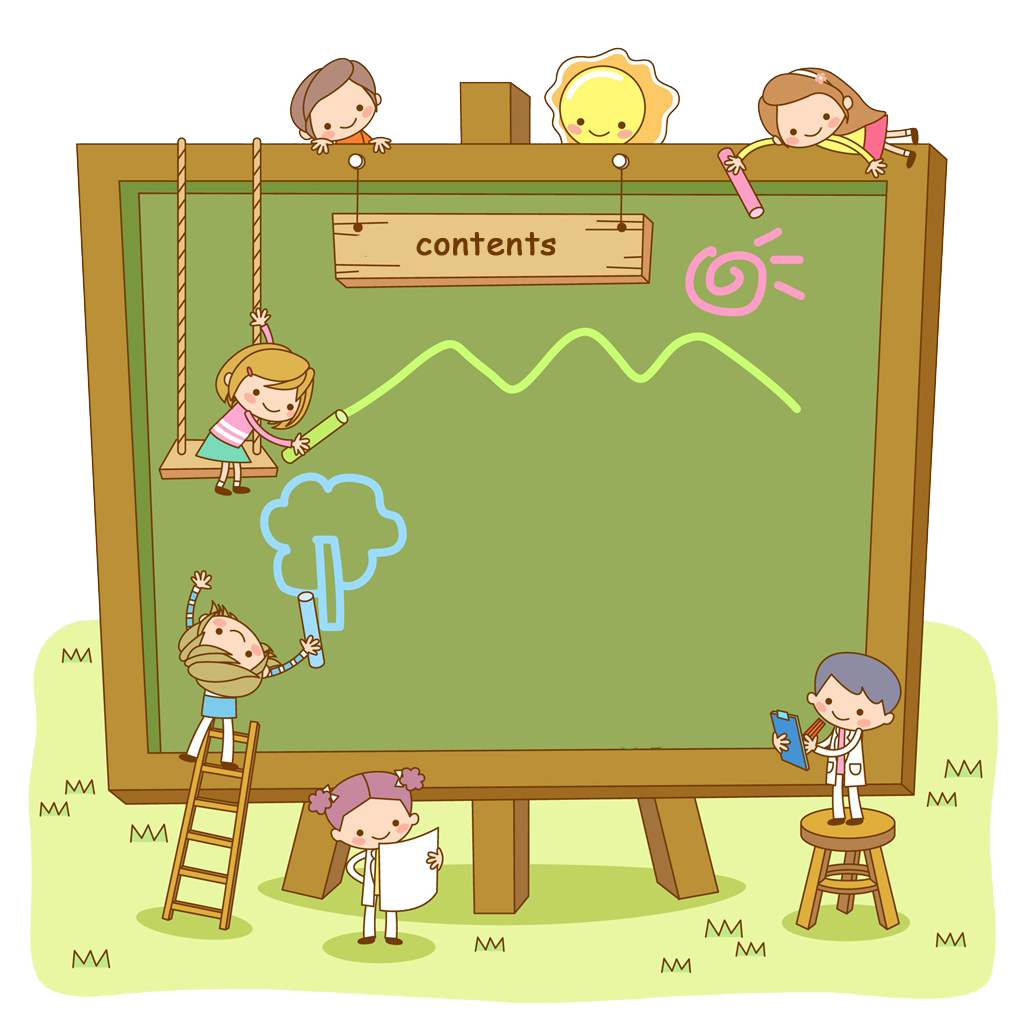 Xác định các bộ phận chính và yêu cầu sản phẩm chong chóng đồ chơi
1
NỘI DUNG BÀI HỌC
Chuẩn bị vật liệu, dụng cụ làm chong chóng đồ chơi
2
2023/7/28
Lê Thị Thúy Viên - Trường TH Xuân Thịnh
8
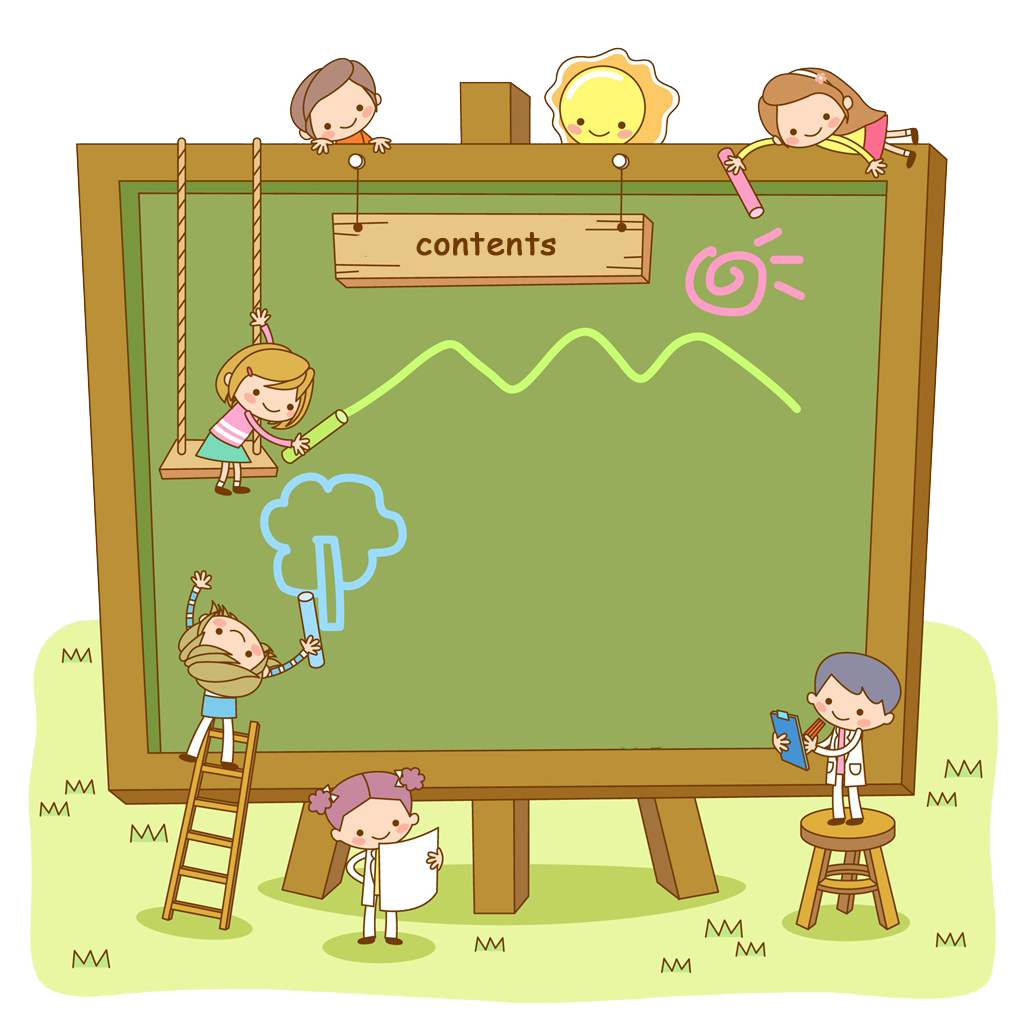 Xác định các bộ phận chính và yêu cầu sản phẩm chong chóng đồ chơi
1
NỘI DUNG BÀI HỌC
2023/7/28
Lê Thị Thúy Viên - Trường TH Xuân Thịnh
9
Một số ảnh về chong chóng
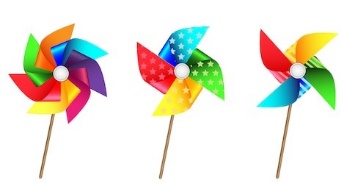 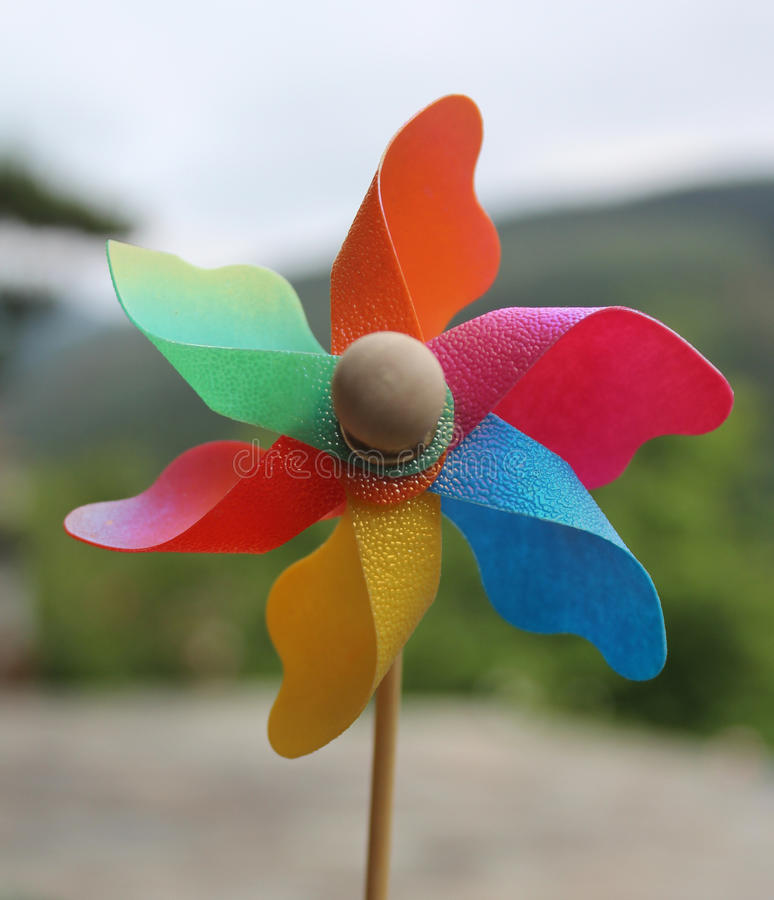 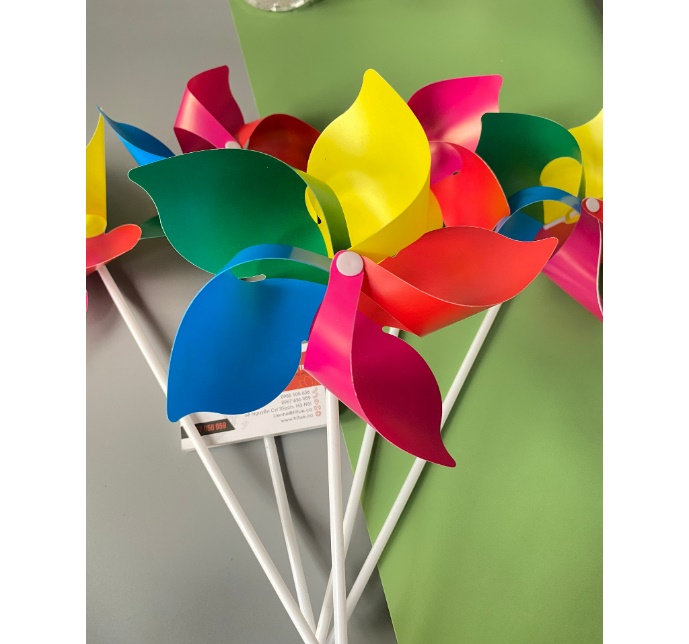 2023/7/28
Lê Thị Thúy Viên - Trường TH Xuân Thịnh
10
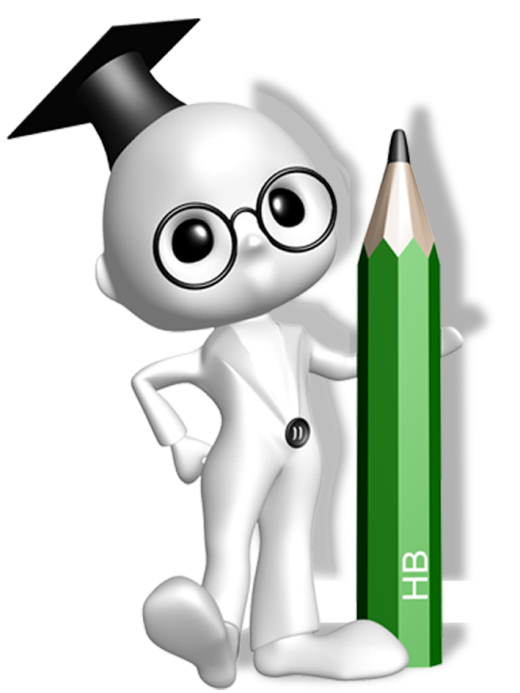 Để tạo thành một chong chóng hoàn chỉnh thì cần có những bộ phận nào tạo thành?
2023/7/28
Lê Thị Thúy Viên - Trường TH Xuân Thịnh
11
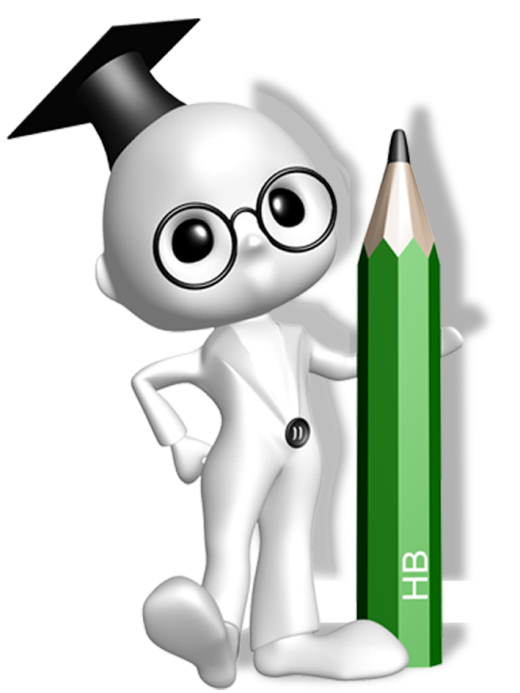 Theo em, yêu cầu để tạo ra được chong chóng là gì?
2023/7/28
Lê Thị Thúy Viên - Trường TH Xuân Thịnh
12
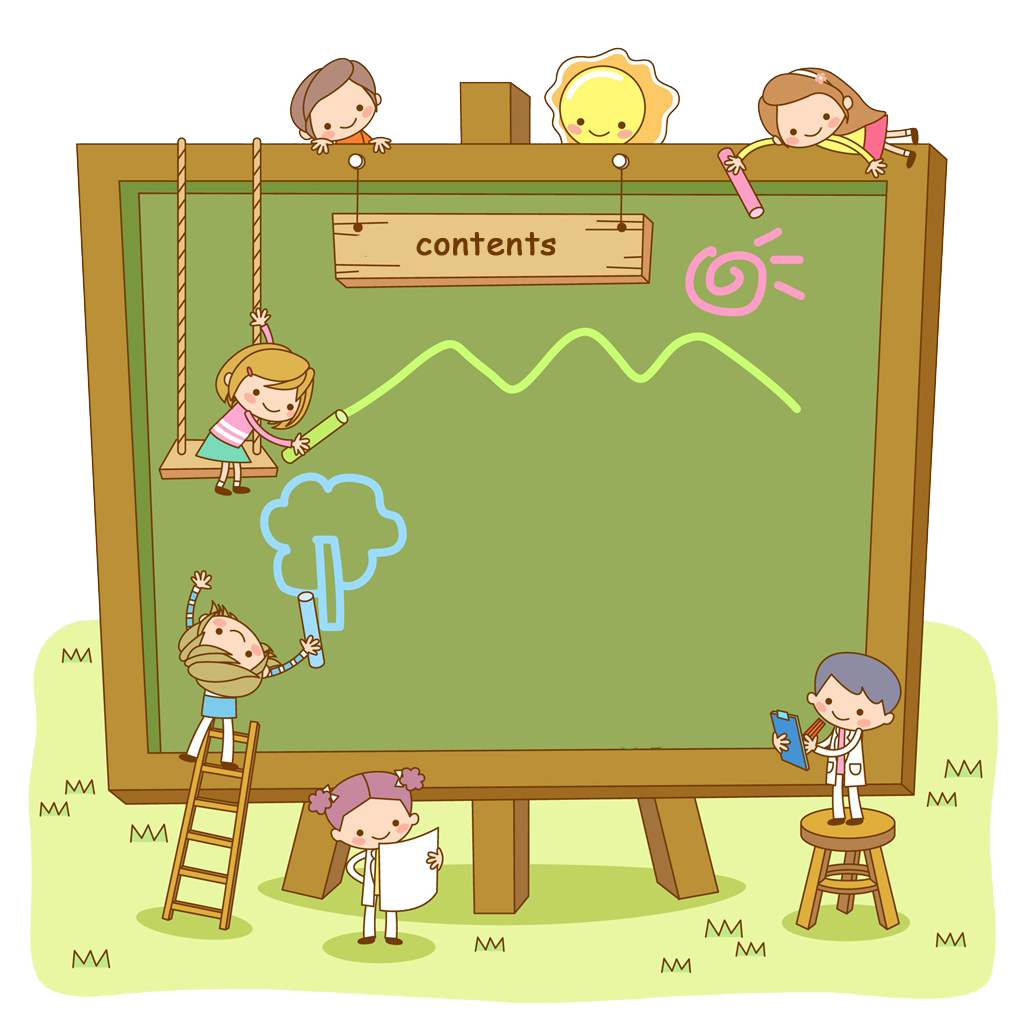 NỘI DUNG BÀI HỌC
Chuẩn bị vật liệu, dụng cụ làm chong chóng đồ chơi
2
2023/7/28
Lê Thị Thúy Viên - Trường TH Xuân Thịnh
13
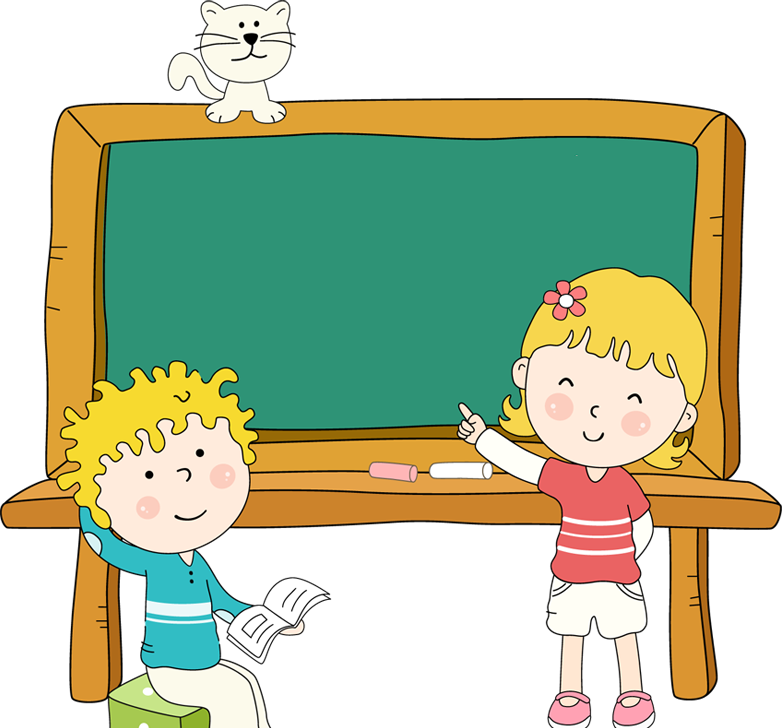 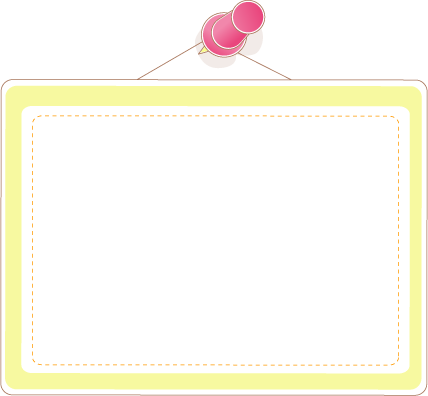 Thảo luận nhóm 
(4 phút)
Quan sát sản phẩm mẫu, dự đoán những vật liệu và dụng cụ cần thiết để làm chong chóng?
2023/7/28
Lê Thị Thúy Viên - Trường TH Xuân Thịnh
14
BẮT ĐẦU 
TÍNH GIỜ
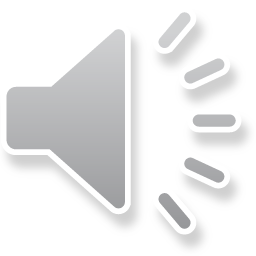 Thời gian thảo luận: 4 phút
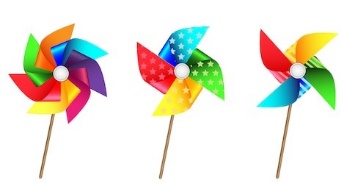 HẾT GIỜ RỒI
2023/7/28
Lê Thị Thúy Viên - Trường TH Xuân Thịnh
15
Vật liệu và dụng cụ cần thiết để làm chong chóng :
2023/7/28
Lê Thị Thúy Viên - Trường TH Xuân Thịnh
16
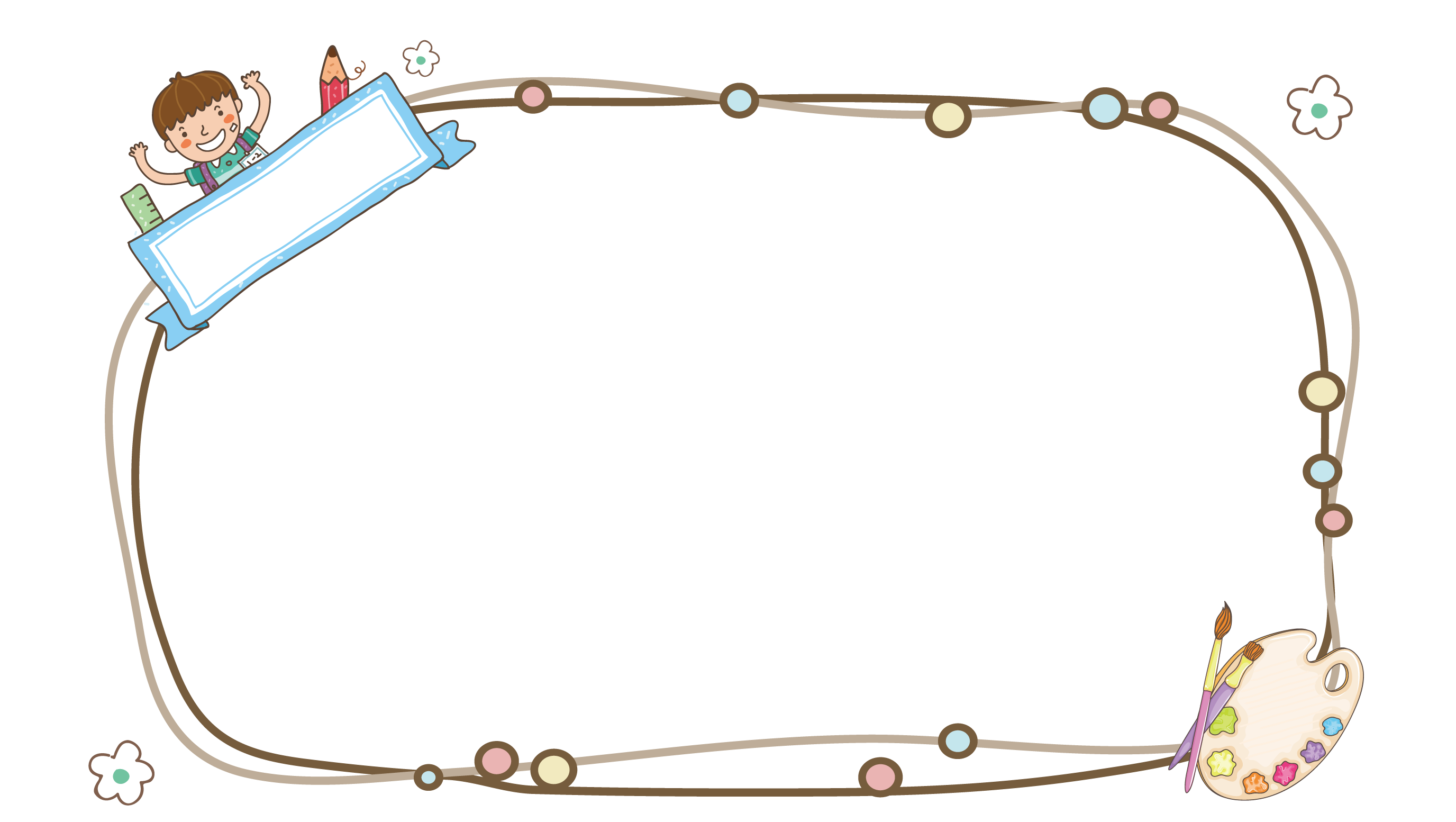 Kết luận
Để làm được một chiếc chong chóng thì cần có: giấy thủ công, que tre, ống hút, thước kẻ, compa, kéo, bút chì, băng dính giấy, hồ dán, bút màu
2023/7/28
Lê Thị Thúy Viên - Trường TH Xuân Thịnh
17
LUYỆN TẬP
2023/7/28
Lê Thị Thúy Viên - Trường TH Xuân Thịnh
18
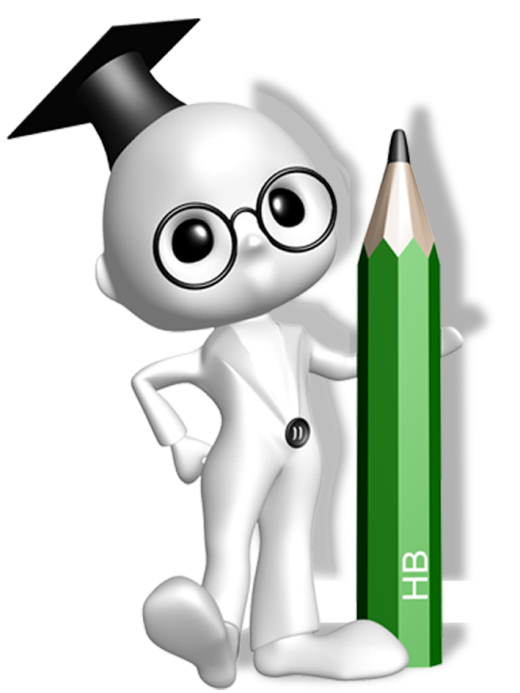 Ô CỬA BÍ MẬT
2
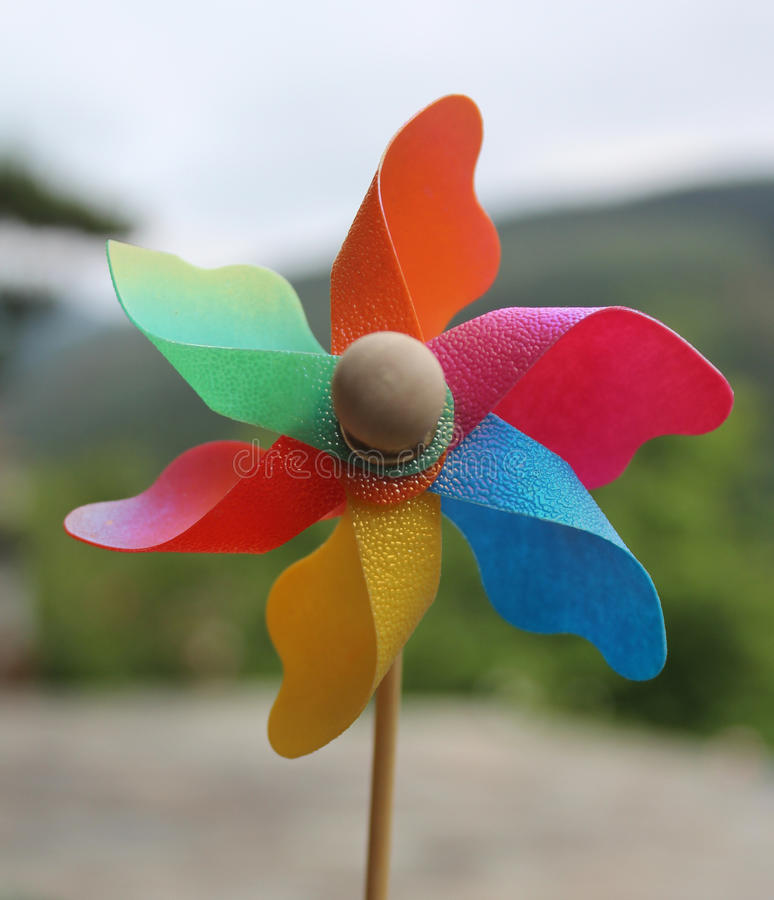 1
3
2023/7/28
Lê Thị Thúy Viên - Trường TH Xuân Thịnh
19
Những bộ phận nào cấu tạo thành một chiếc chong chóng hoàn chỉnh?
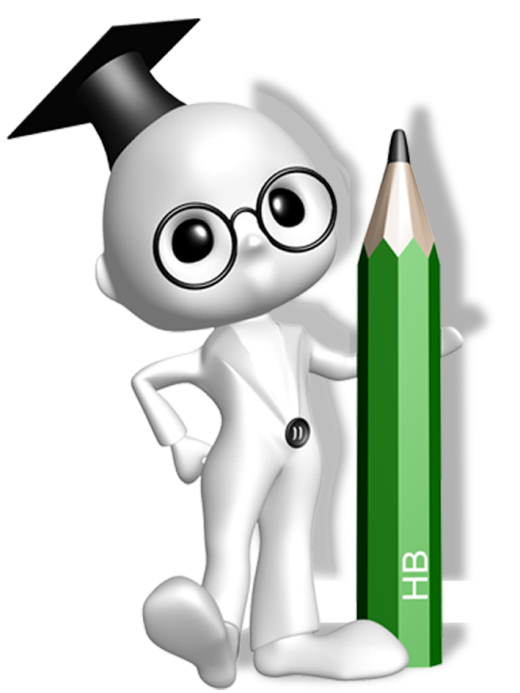 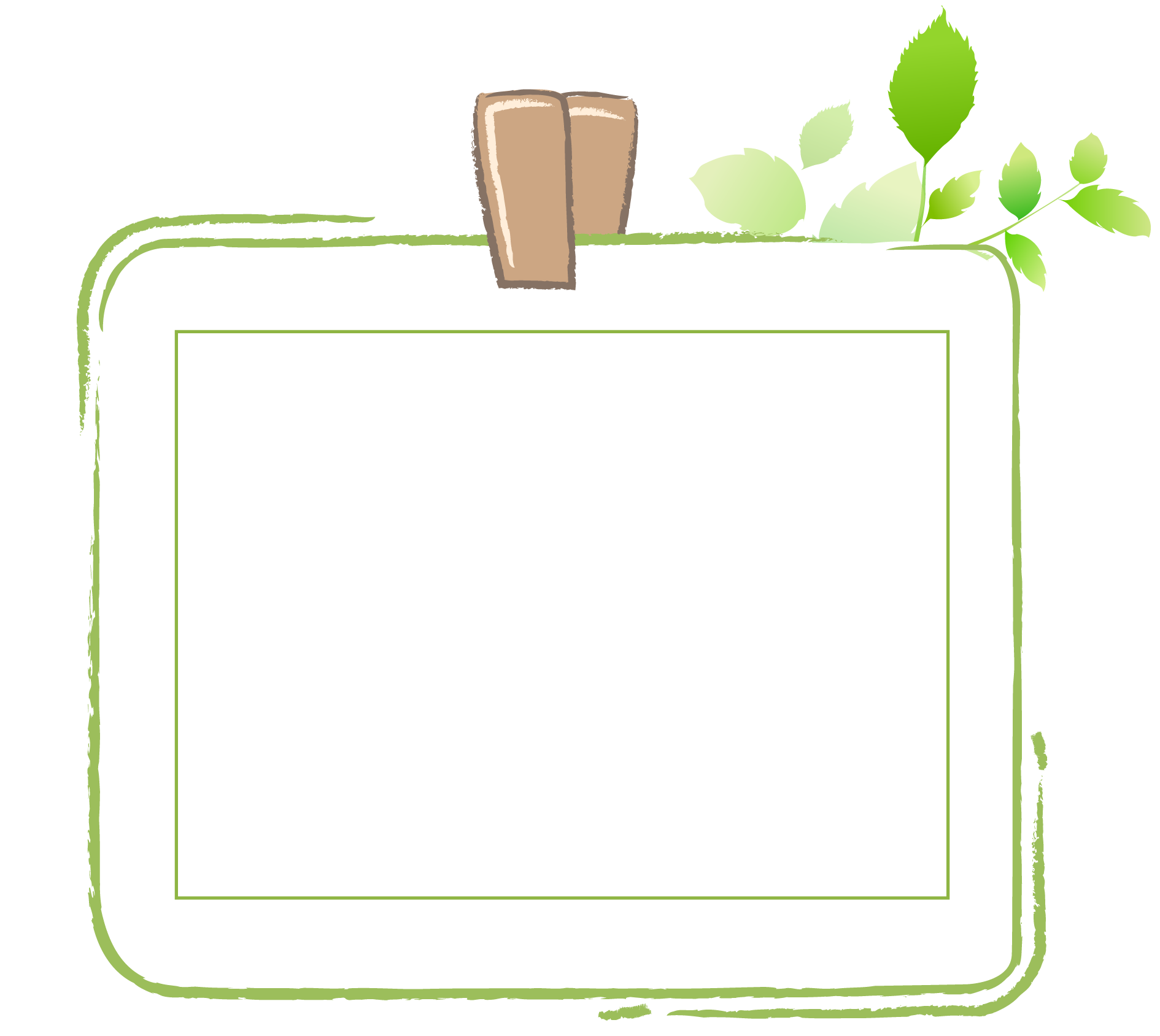 A. Cánh chong chóng, trục quay, thân
B. Thân, cánh chong chóng
C. Đầu, thân và cánh chong chóng
A
2023/7/28
Lê Thị Thúy Viên - Trường TH Xuân Thịnh
20
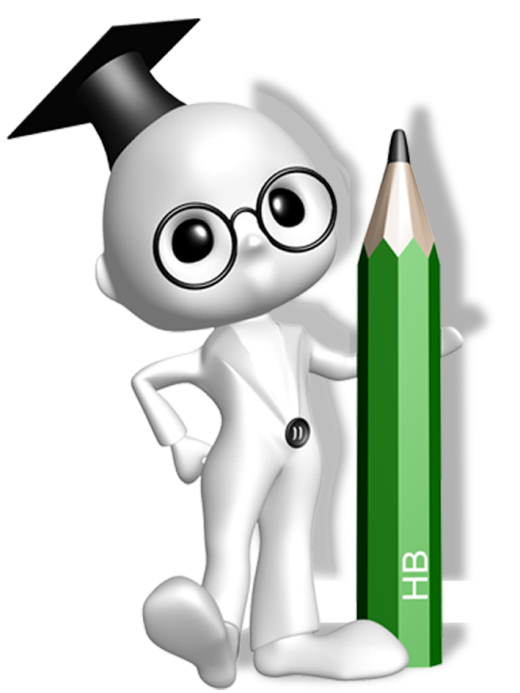 Hãy nêu yêu cầu để tạo một chong chóng hoàn chỉnh?
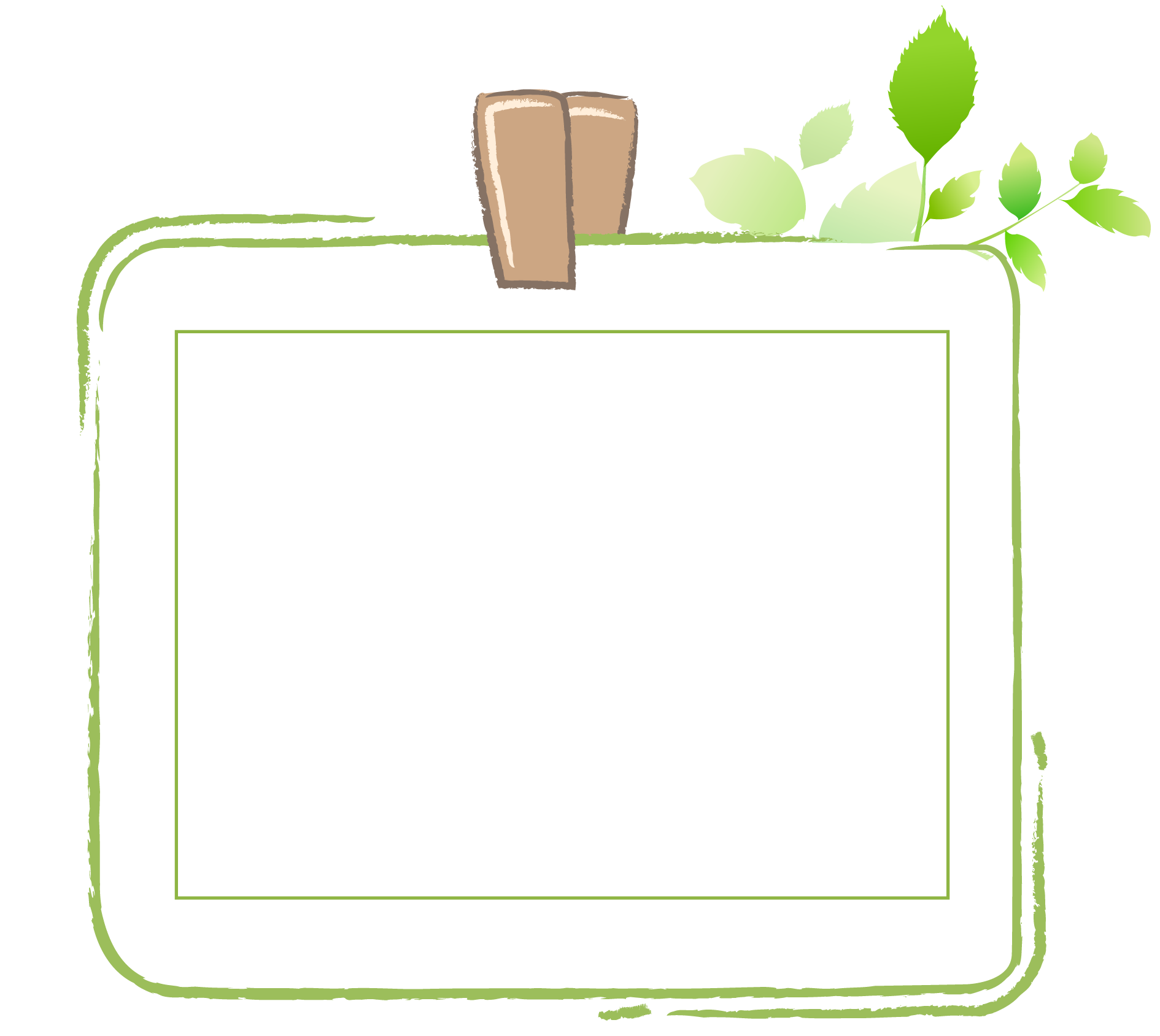 Đầy đủ các bộ phận, chắc chắn, cân đối, cánh quay đều và trang trí đẹp.
2023/7/28
Lê Thị Thúy Viên - Trường TH Xuân Thịnh
21
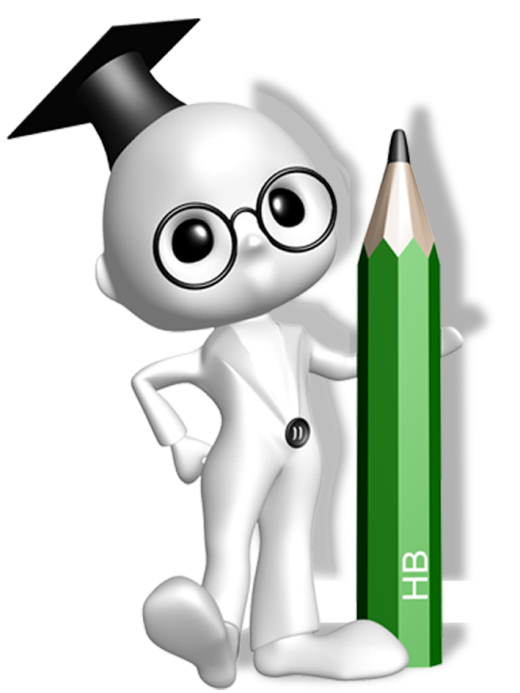 Ô CỬA MAY MẮN
2023/7/28
Lê Thị Thúy Viên - Trường TH Xuân Thịnh
22
VẬN DỤNG
2023/7/28
Lê Thị Thúy Viên - Trường TH Xuân Thịnh
23
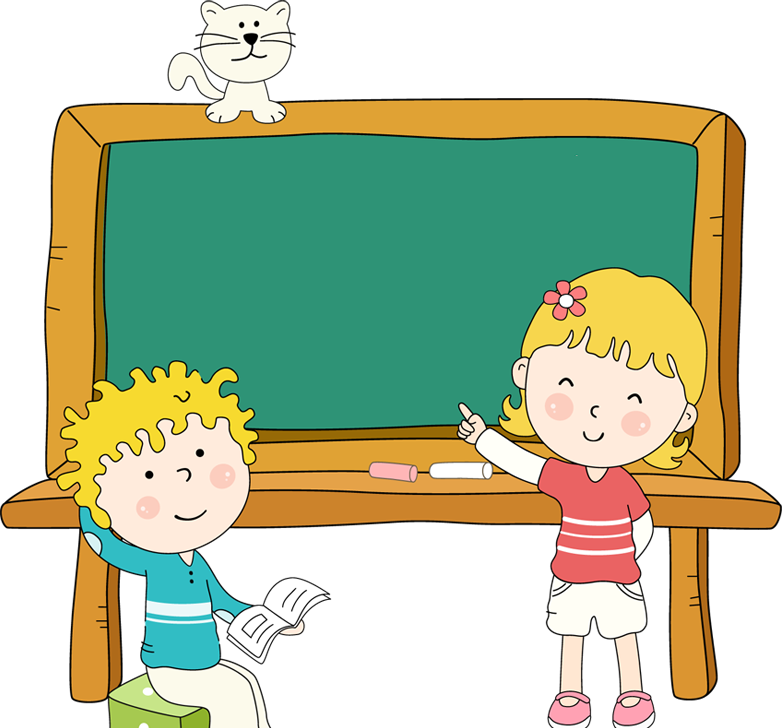 TRÒ CHƠI: Tiếp sức    đồng đội
2023/7/28
Lê Thị Thúy Viên - Trường TH Xuân Thịnh
24
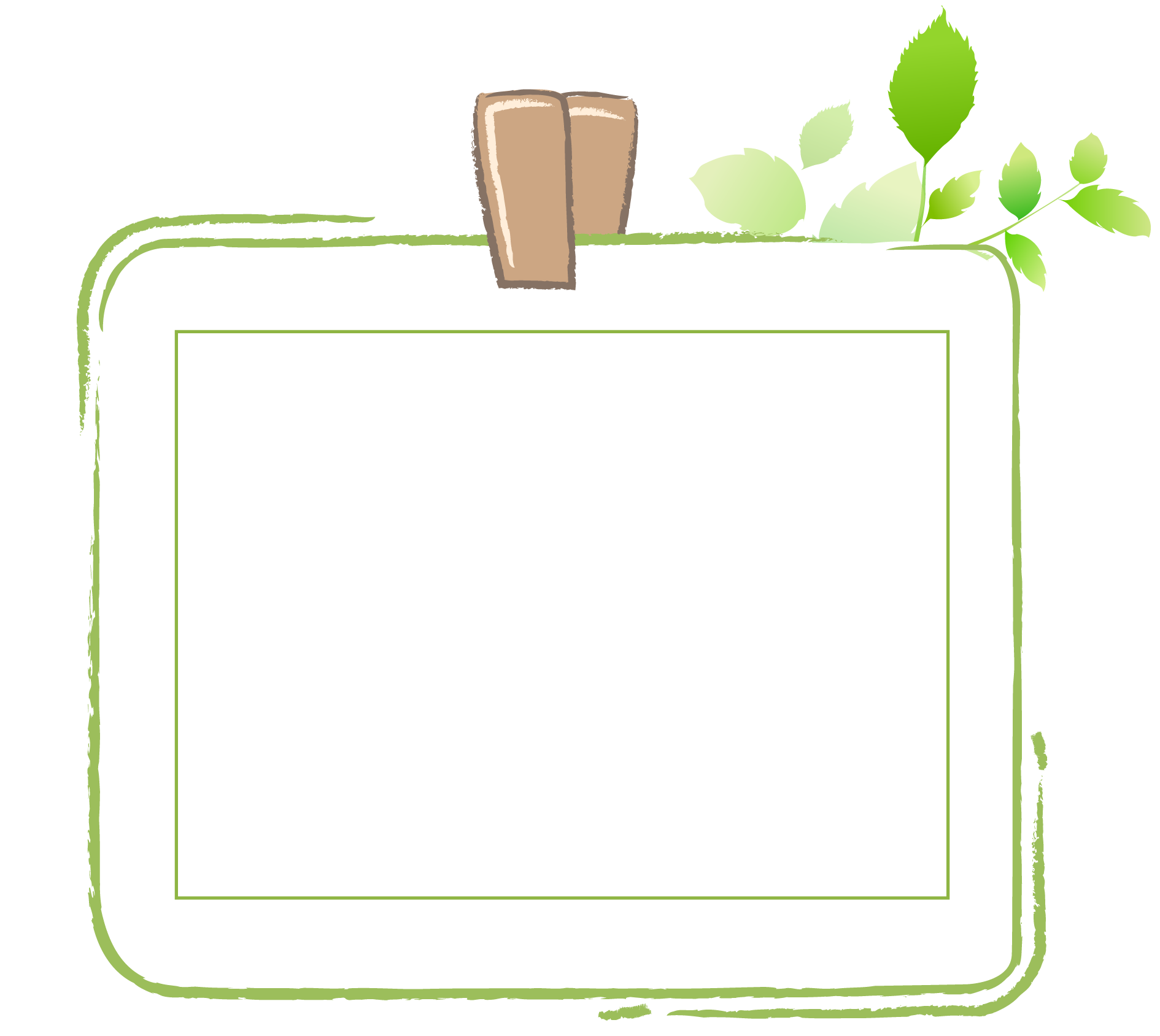 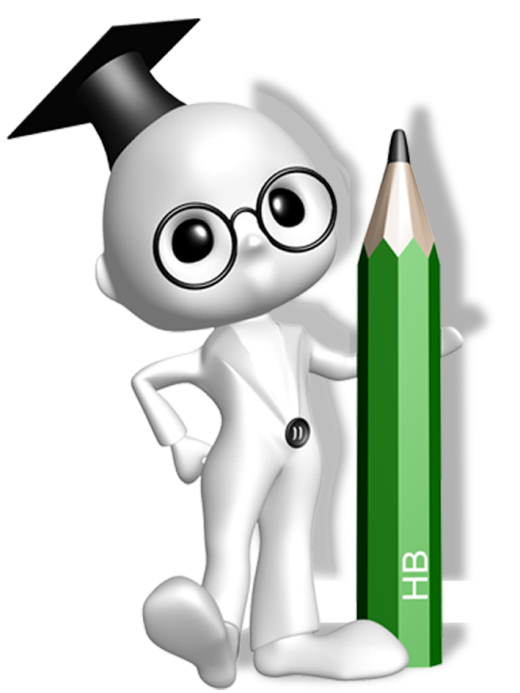 Em hãy kể tên những vật liệu, dụng cụ cũng những tác dụng của những vật liệu và dụng cụ ấy để làm được một chong chóng?
2023/7/28
Lê Thị Thúy Viên - Trường TH Xuân Thịnh
25
BẮT ĐẦU TÍNH GIỜ
HẾT GIỜ RỒI
Thời gian: 2 phút
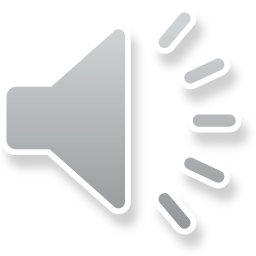 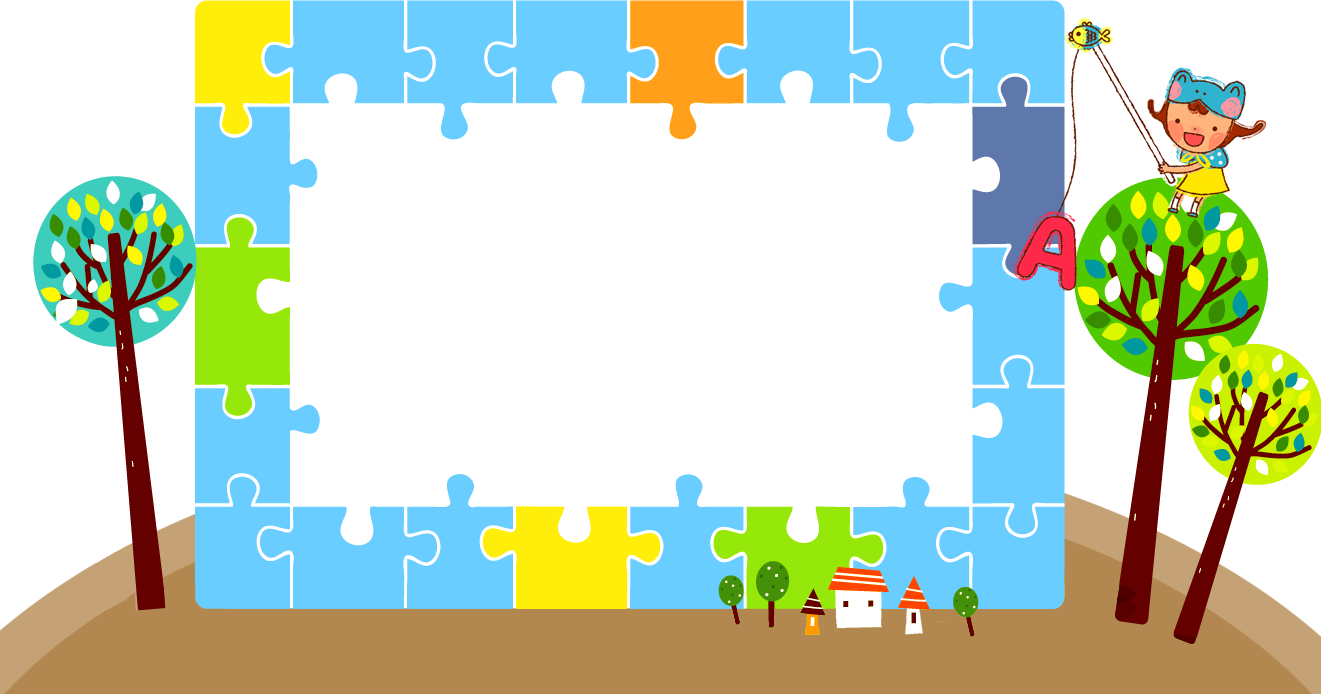 Để làm được một chiếc chong chóng thì cần có: giấy thủ công, que tre, ống hút, thước kẻ, compa, kéo, bút chì, băng dính giấy, hồ dán, bút màu
XIN CÁM ƠN CÁC THẦY CÔ GIÁO 
VÀ CÁC EM HỌC SINH
2023/7/28
Lê Thị Thúy Viên - Trường TH Xuân Thịnh
28